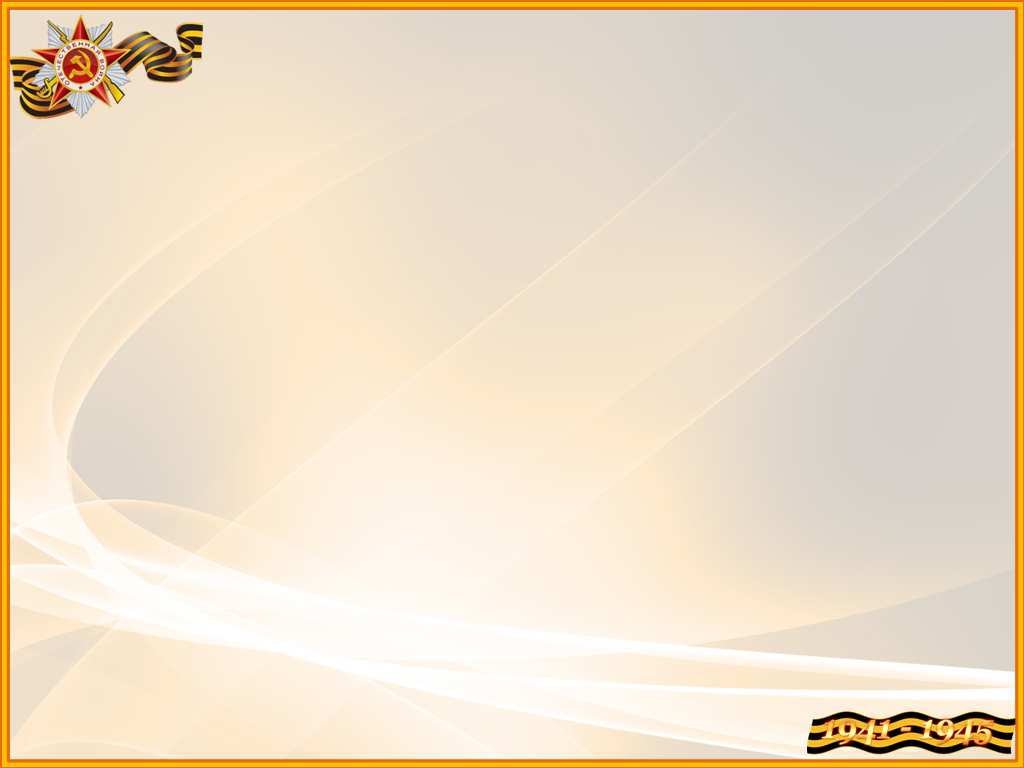 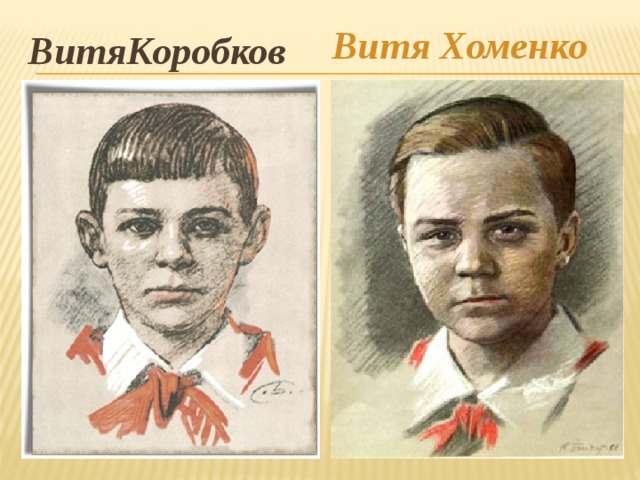 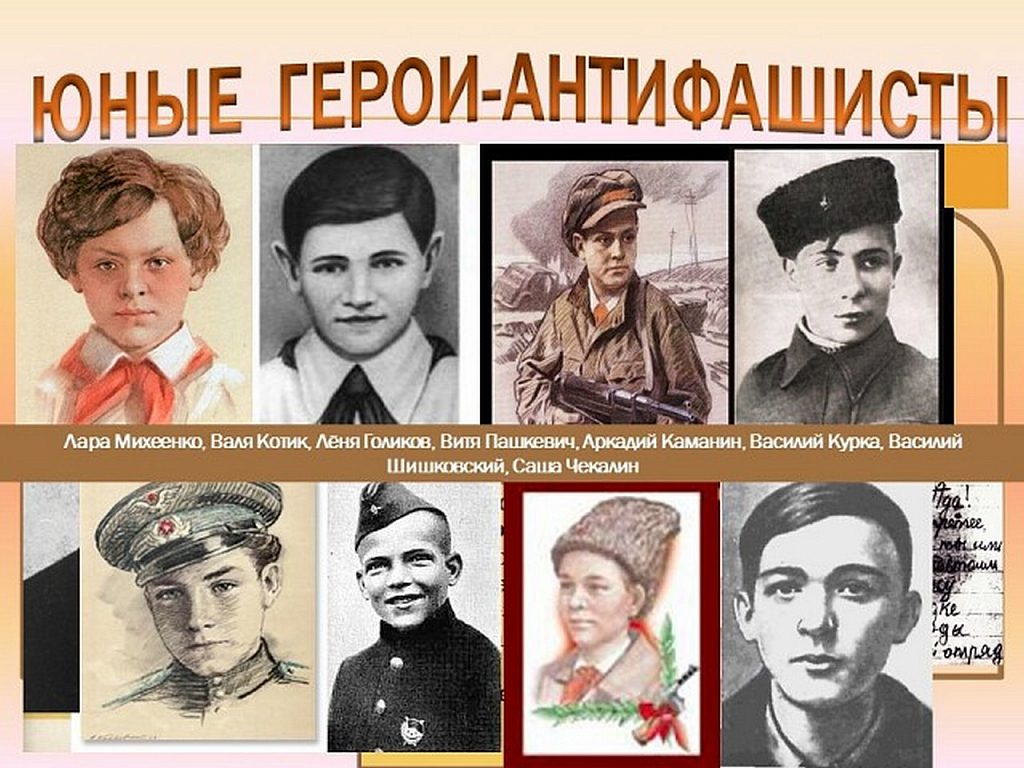 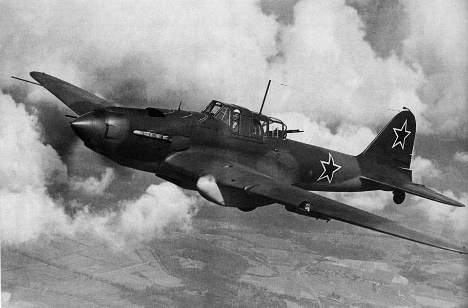 Классный час 
«День памяти юных героев-антифашистов»
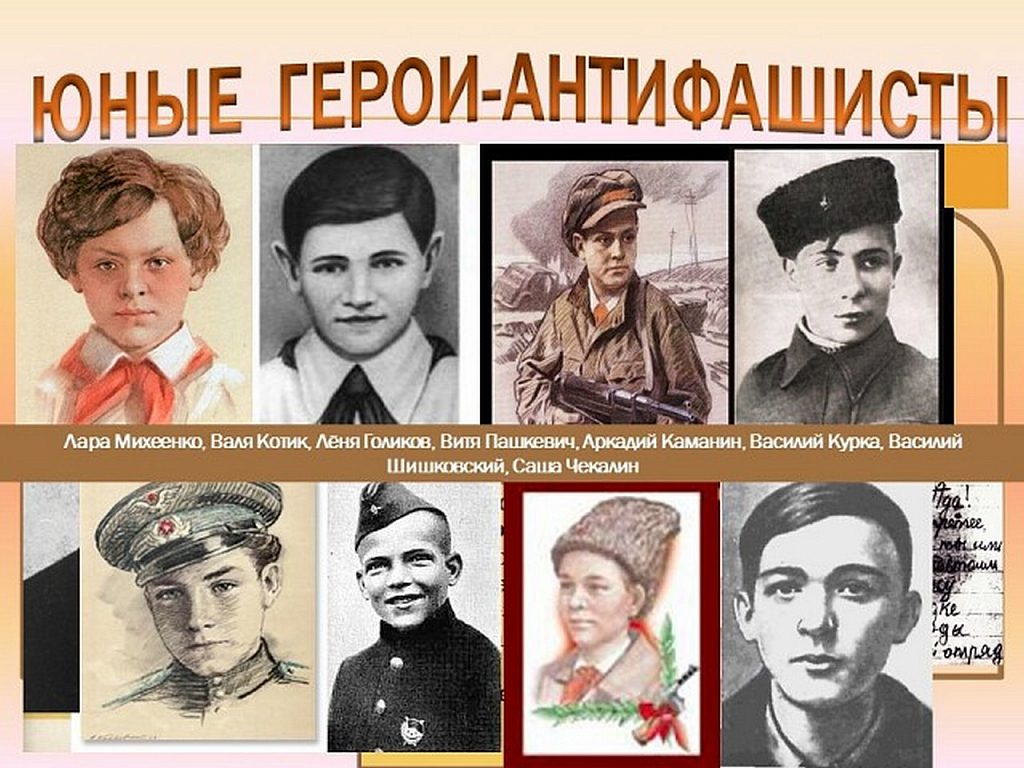 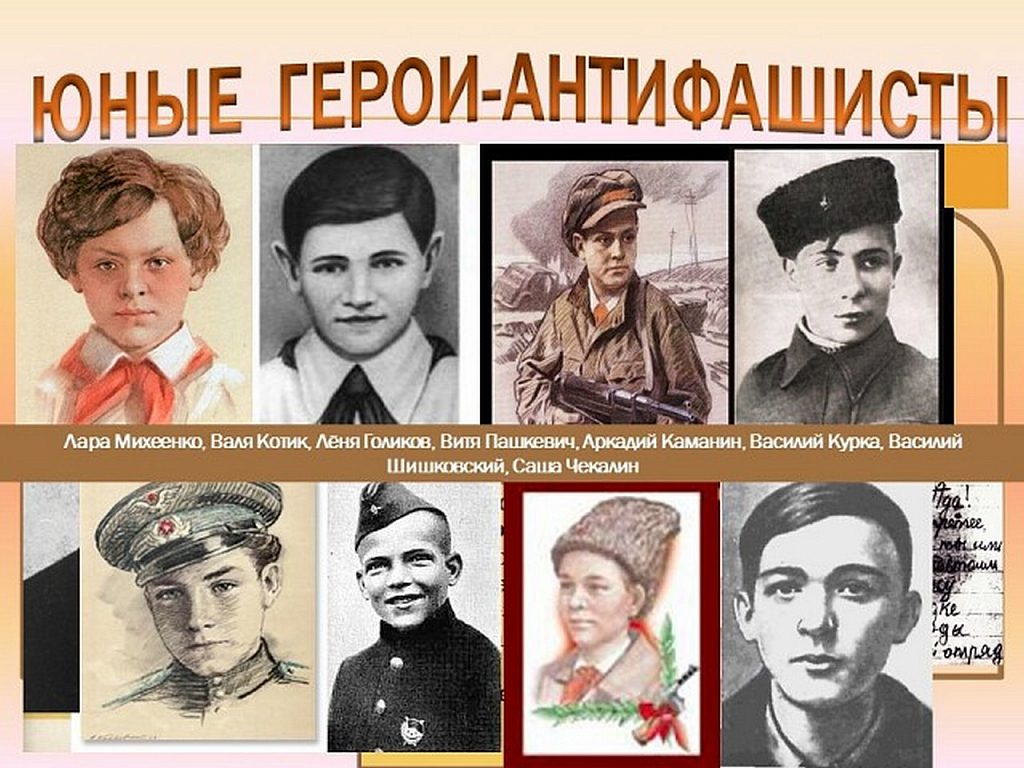 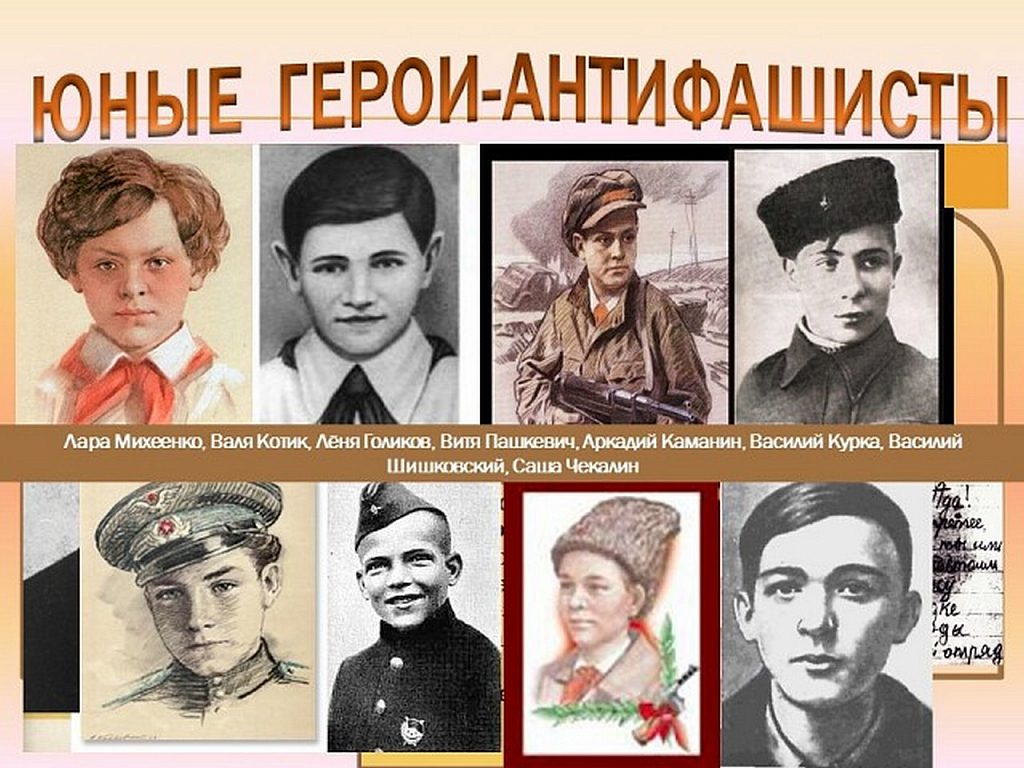 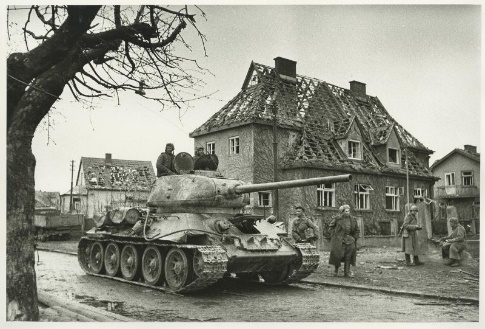 Педагог-библиотекарь 
МБОУ СОШ «Перспектива», Бережинская Елена Викторовна
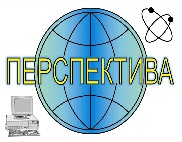 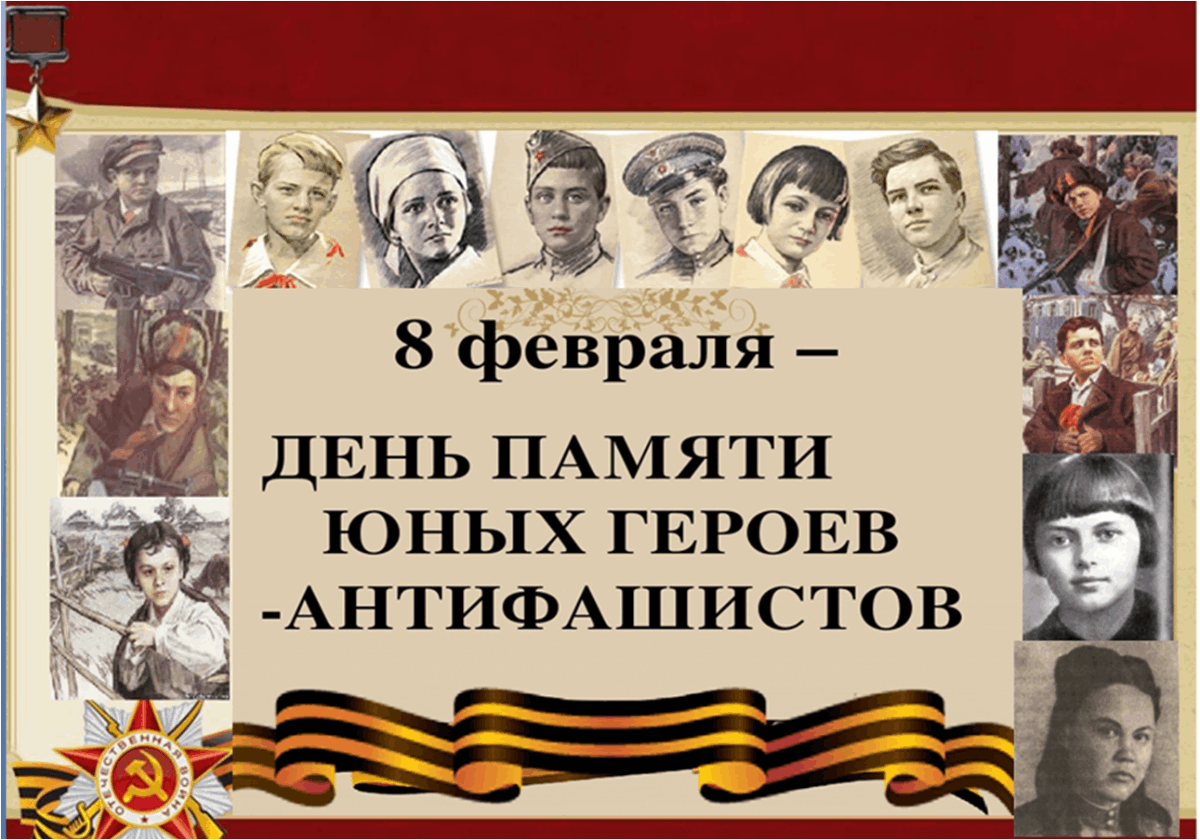 День памяти юного героя-антифашиста отмечается в мире с 1964 года,               
                   который утвержден был очередной Ассамблеей ООН, в честь погибших участников антифашистских демонстраций – французского школьника Даниэля Фери и иракского мальчика Фадыла Джамаля.
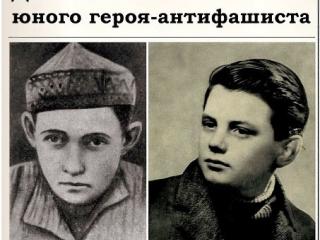 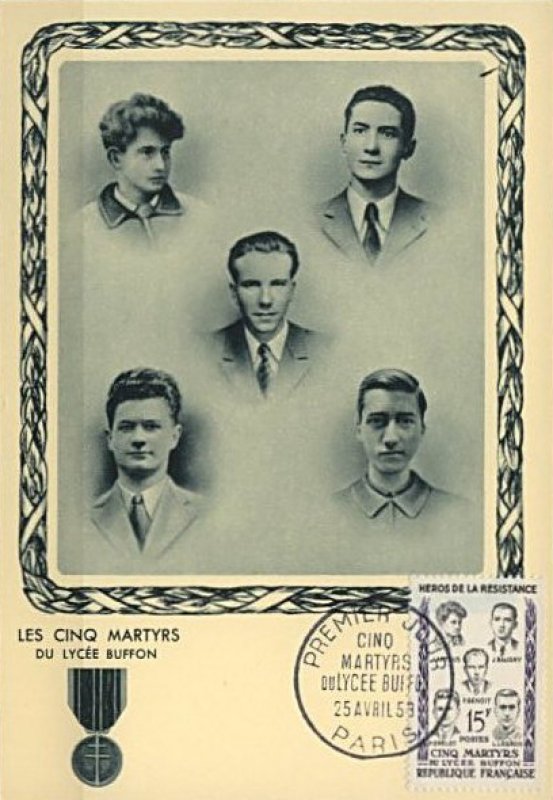 Фадыла Джамаля              Даниэль Фери
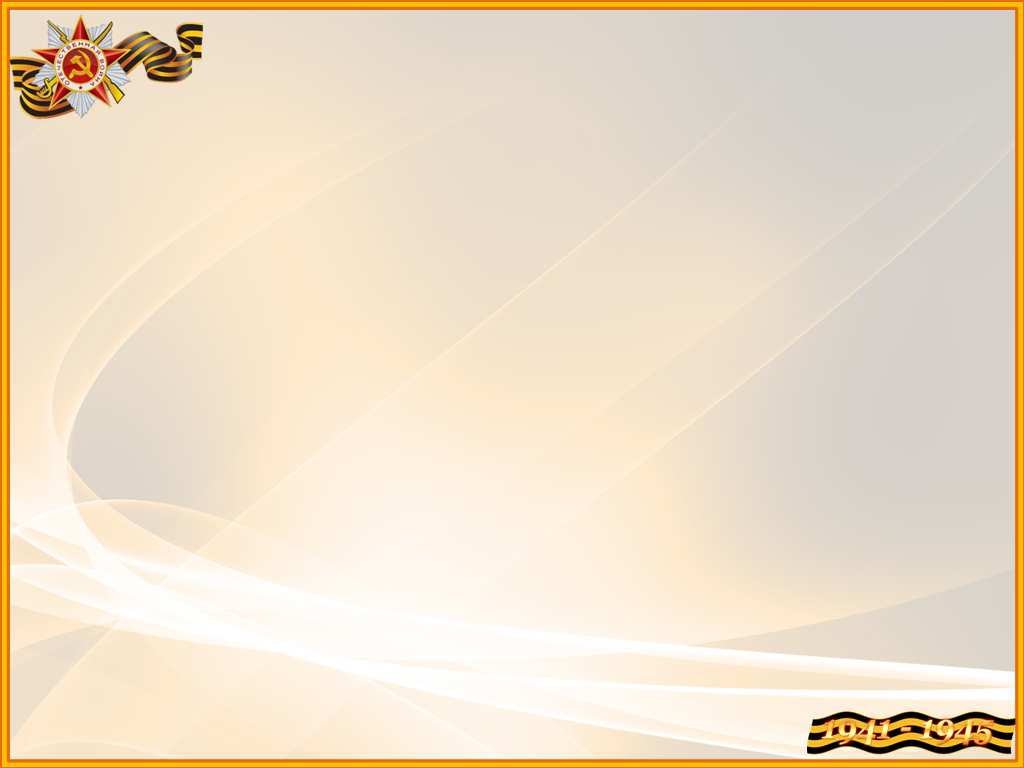 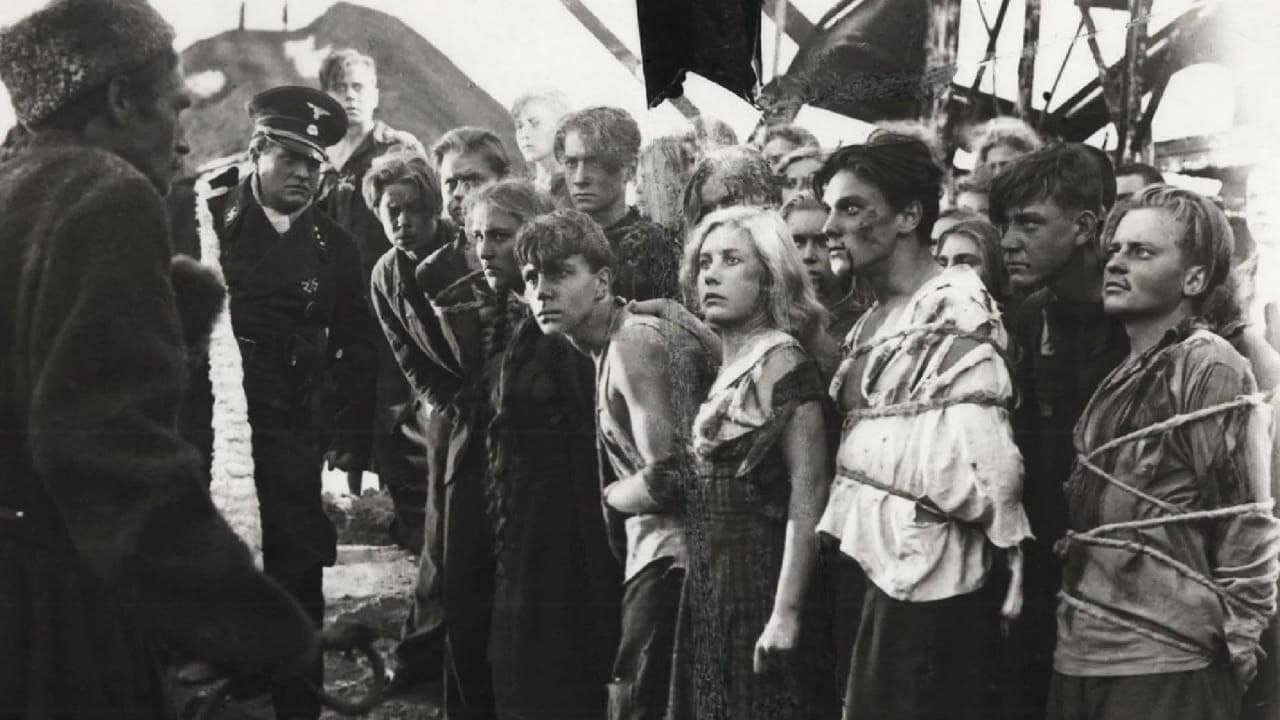 В этот же день были расстреляны герои-молодогвардейцы Олег Кошевой, Любовь Шевцова, Дмитрий Огурцов, Виктор Субботин, Семен Остапенко в захваченном фашистами Краснодоне.
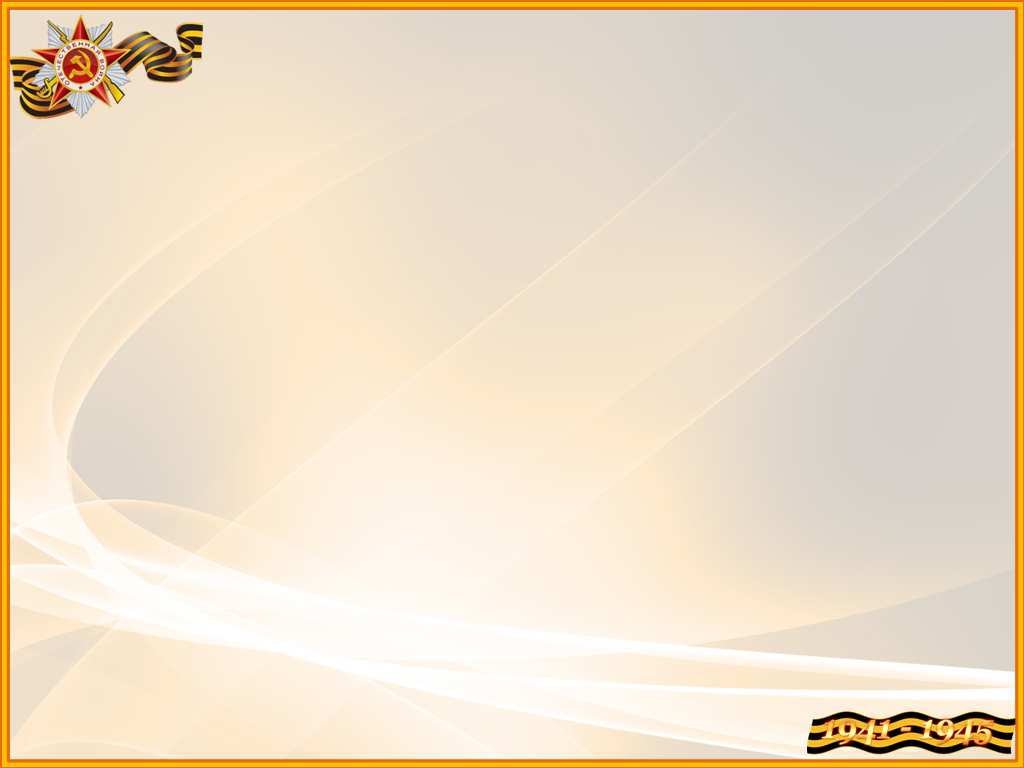 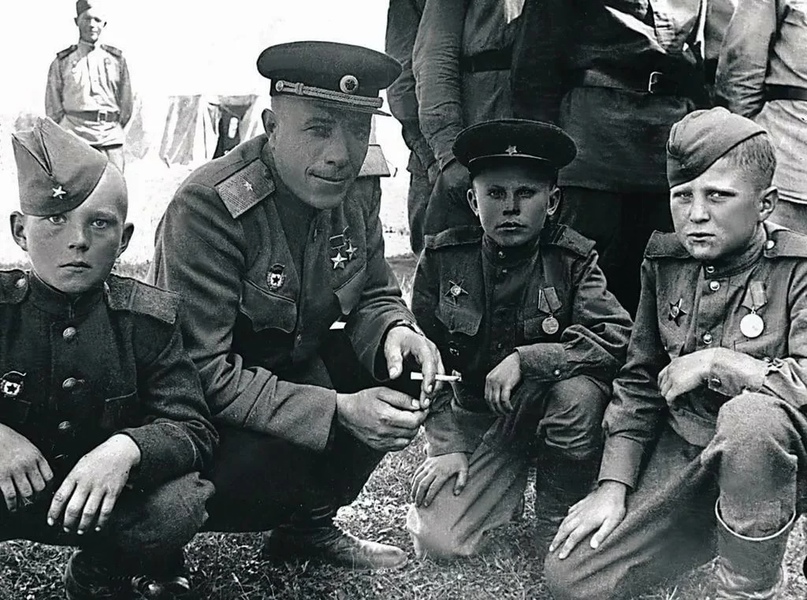 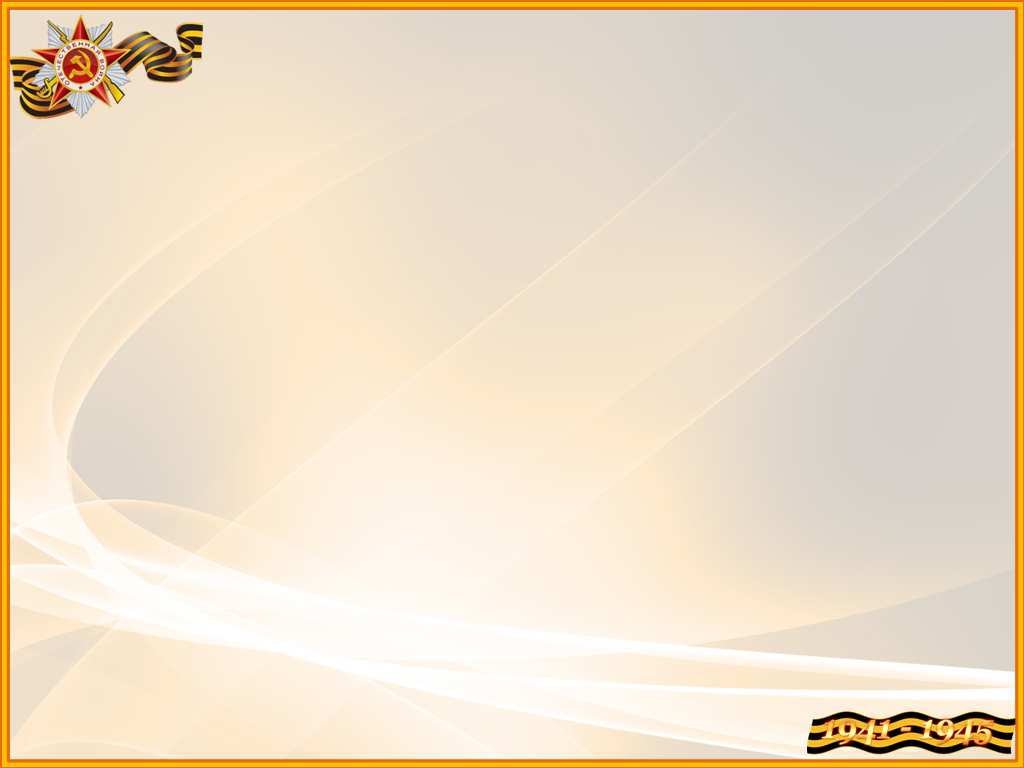 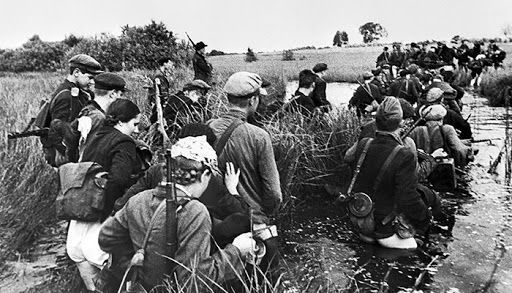 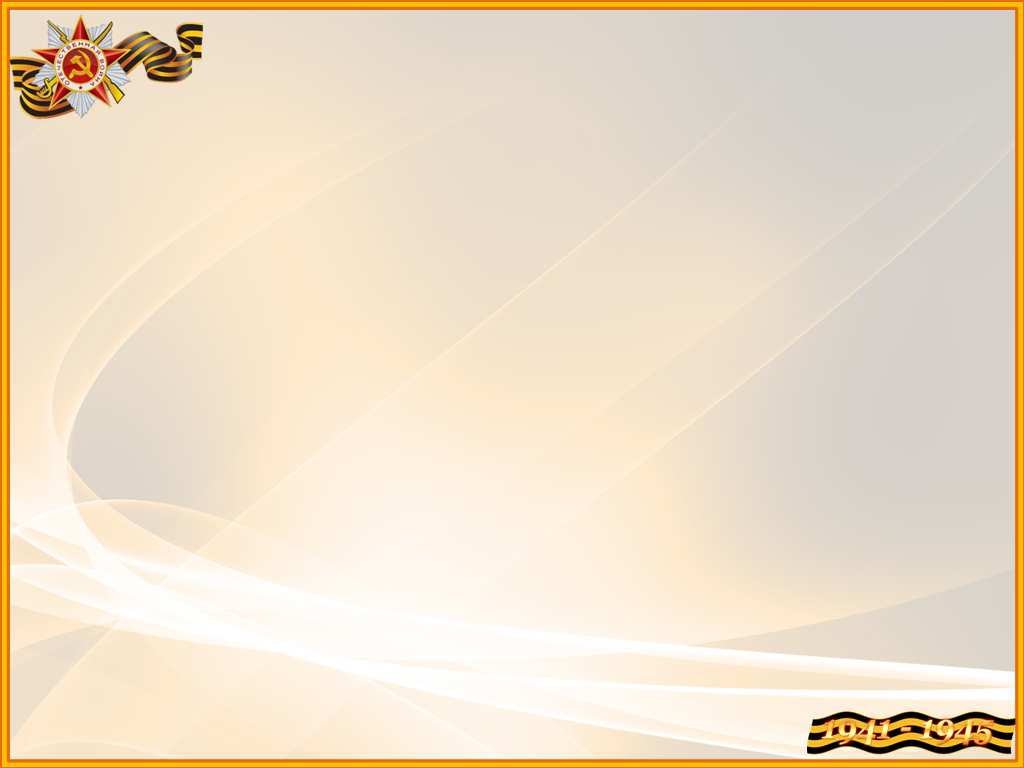 «Сыновья полка», пионеры – деревенские мальчишки и девчонки, ребята из городов – их посмертно признавали героями, хотя они были гораздо младше нас с вами.
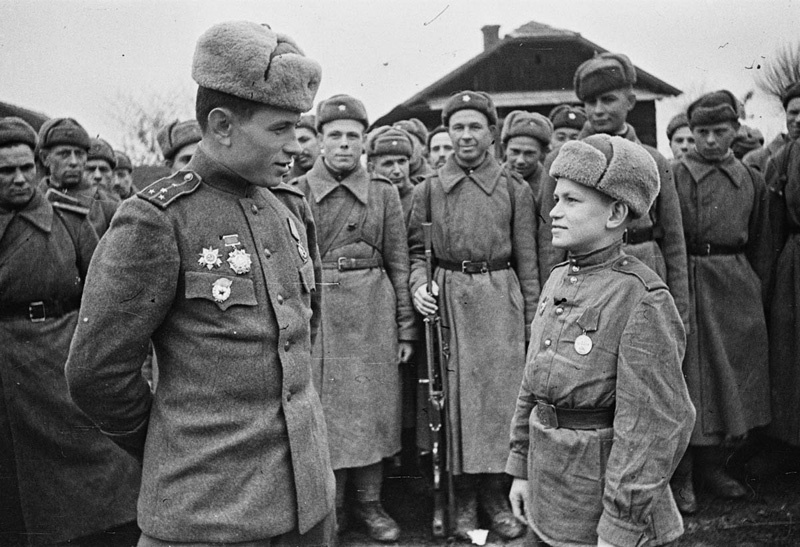 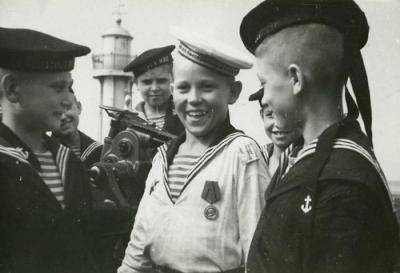 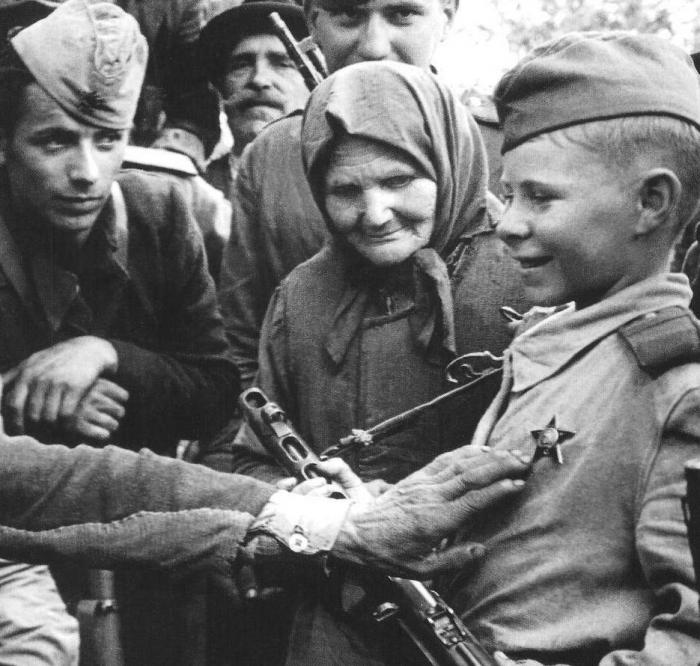 Они взрослели по минутам. Дети совершали такие поступки, о каких взрослым страшно было подумать.
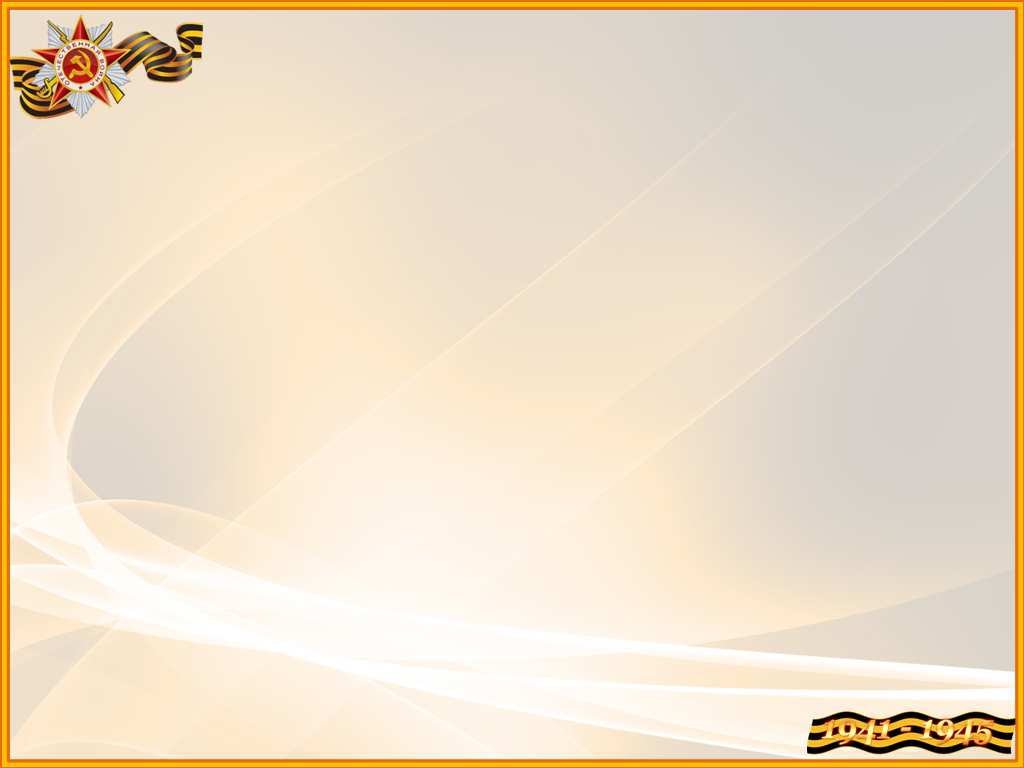 Точного числа юных героев Великой Отечественной войны мы не узнаем уже никогда.
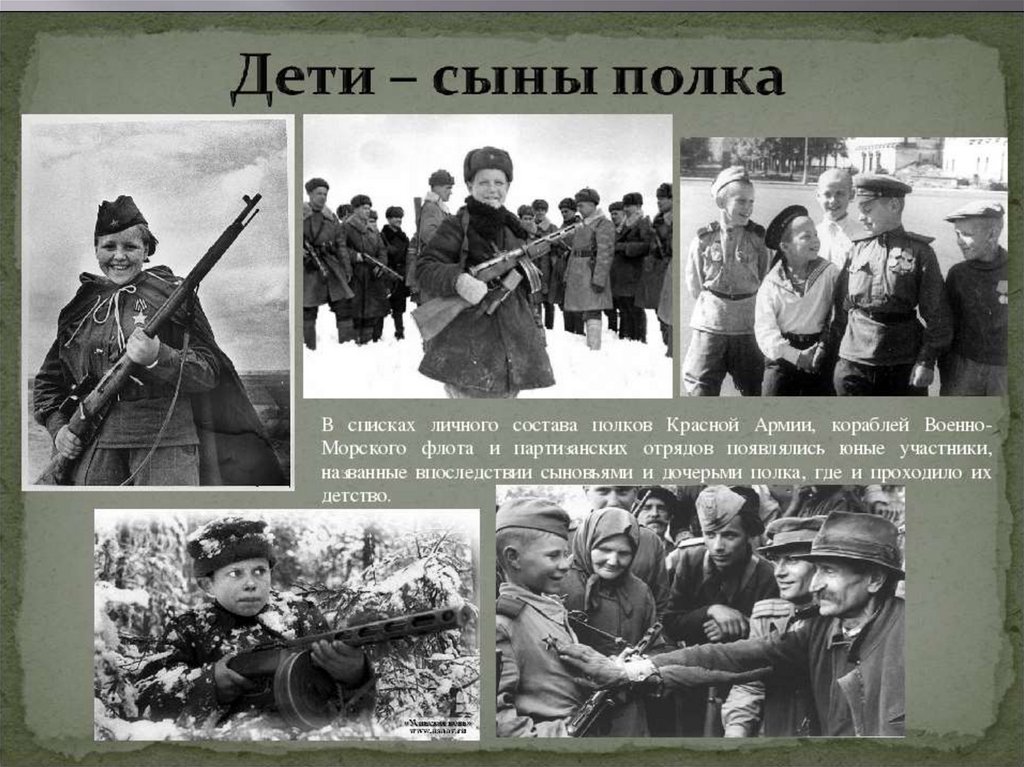 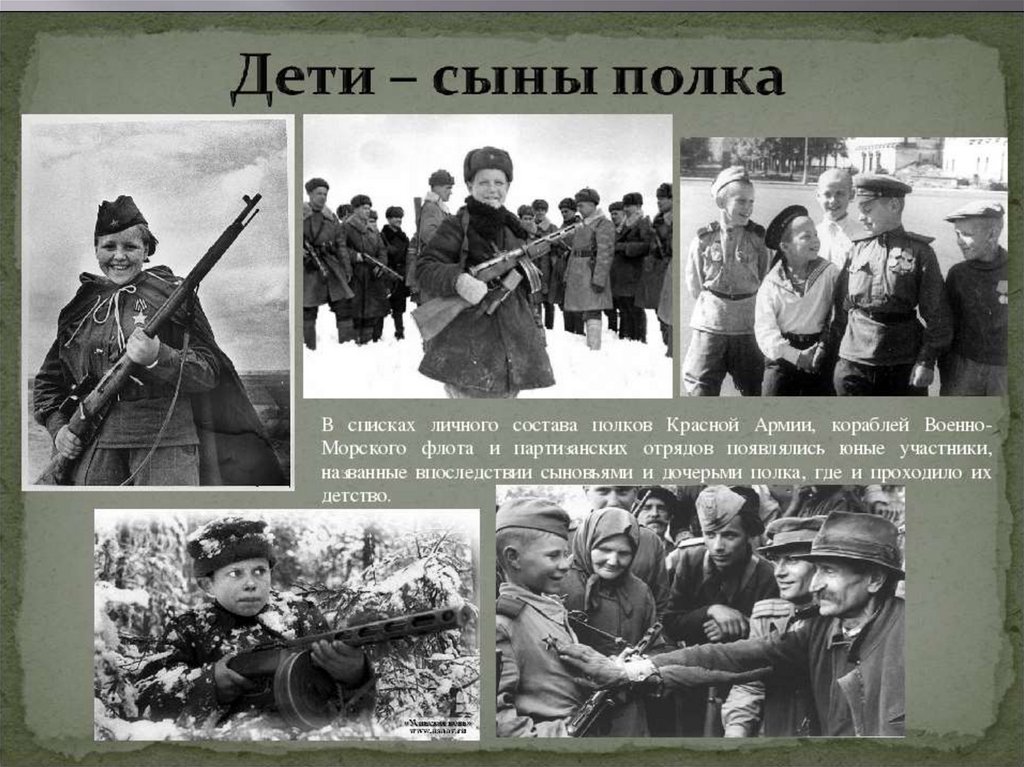 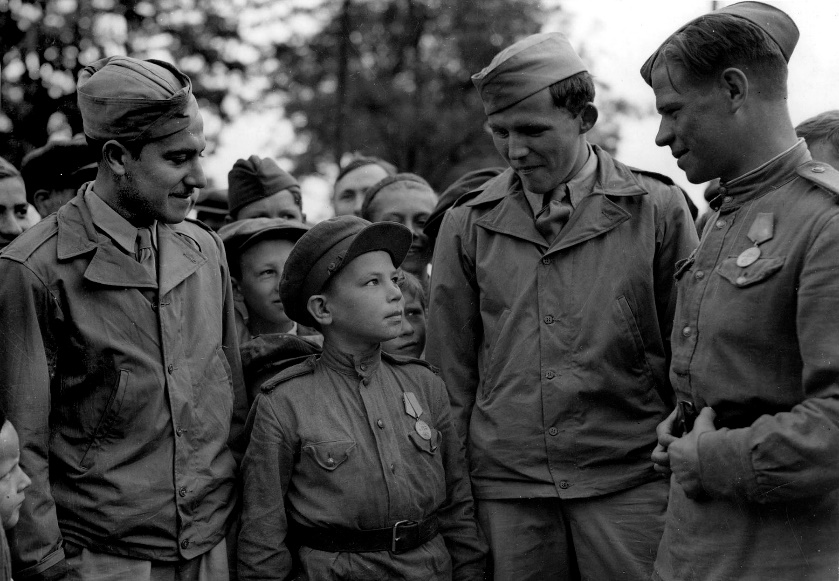 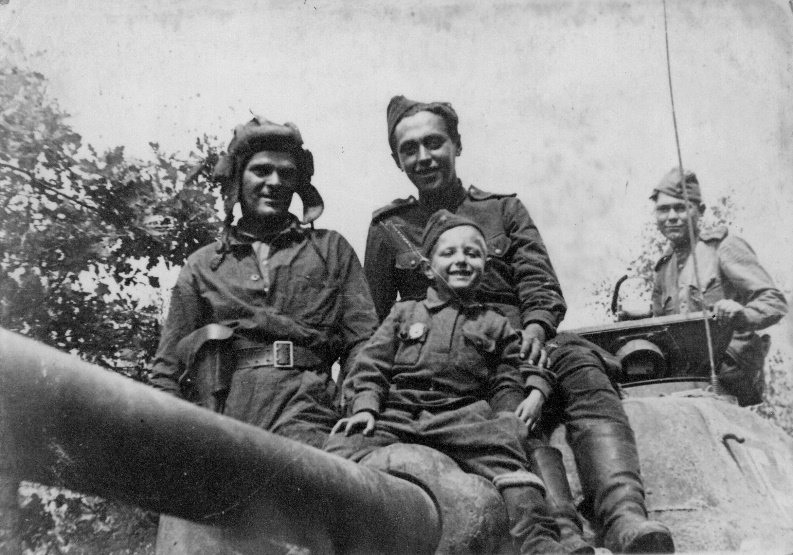 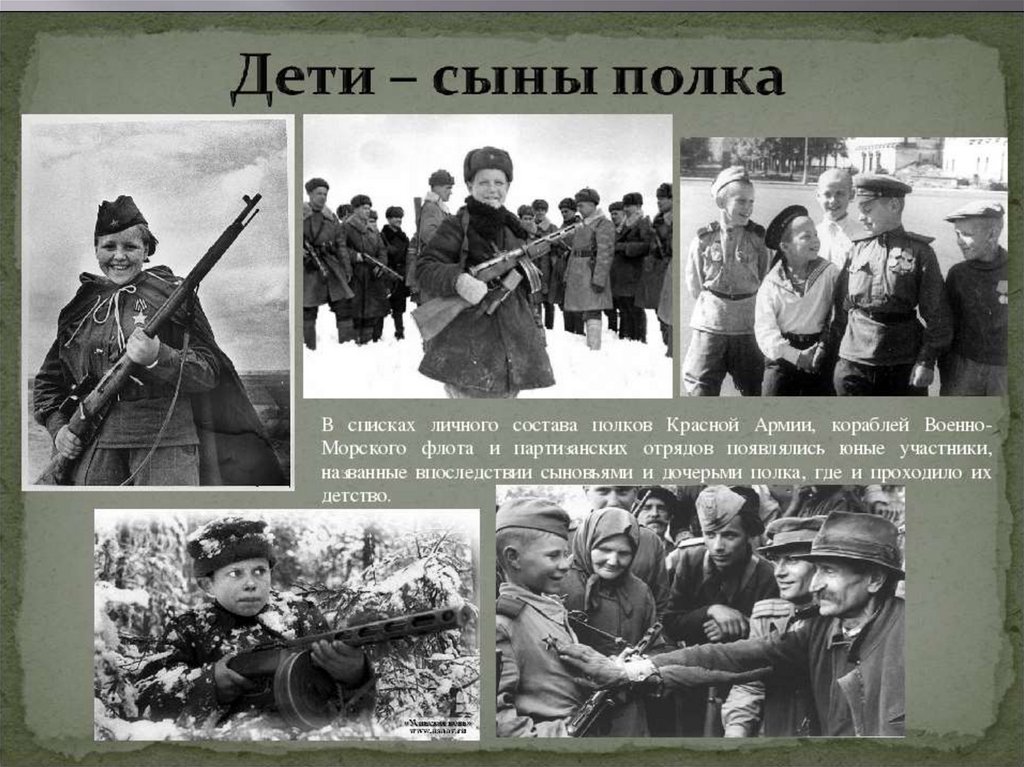 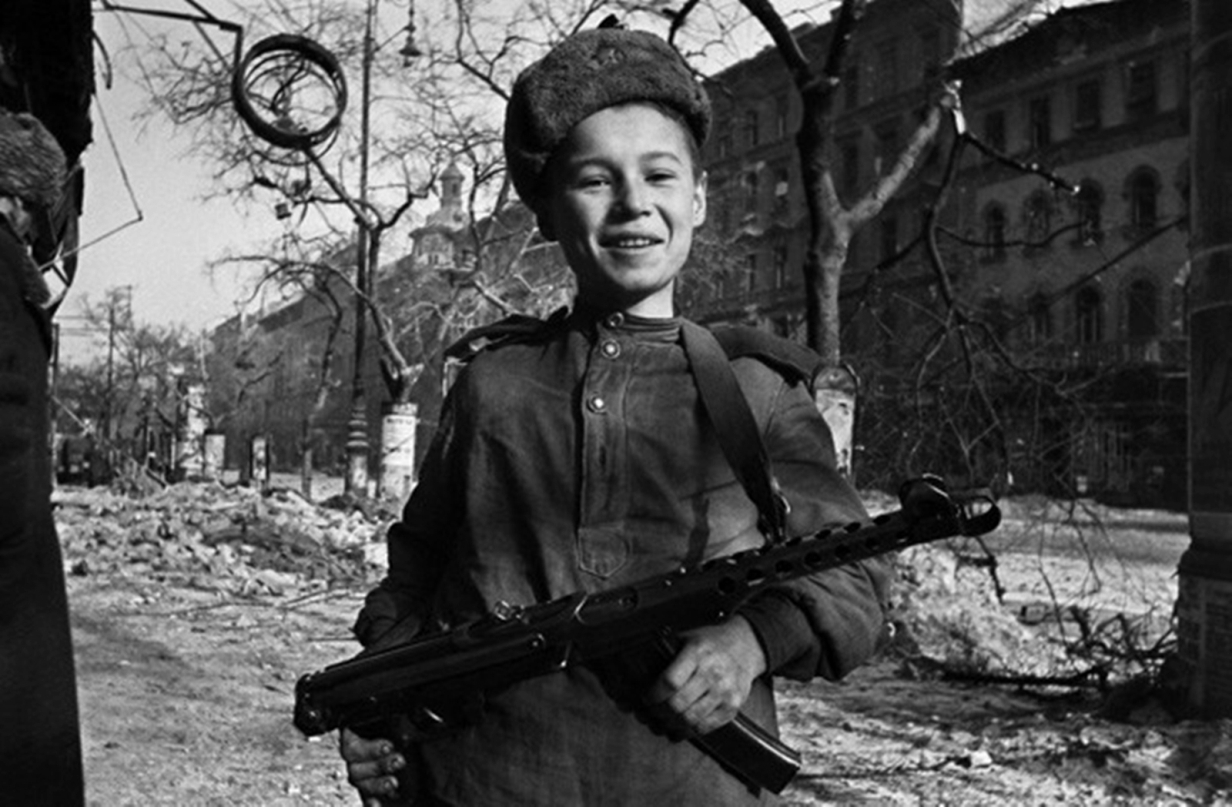 «Мы никогда не победим русских, потому что дети у них сражаются, как герои», – записал в дневнике немецкий офицер.
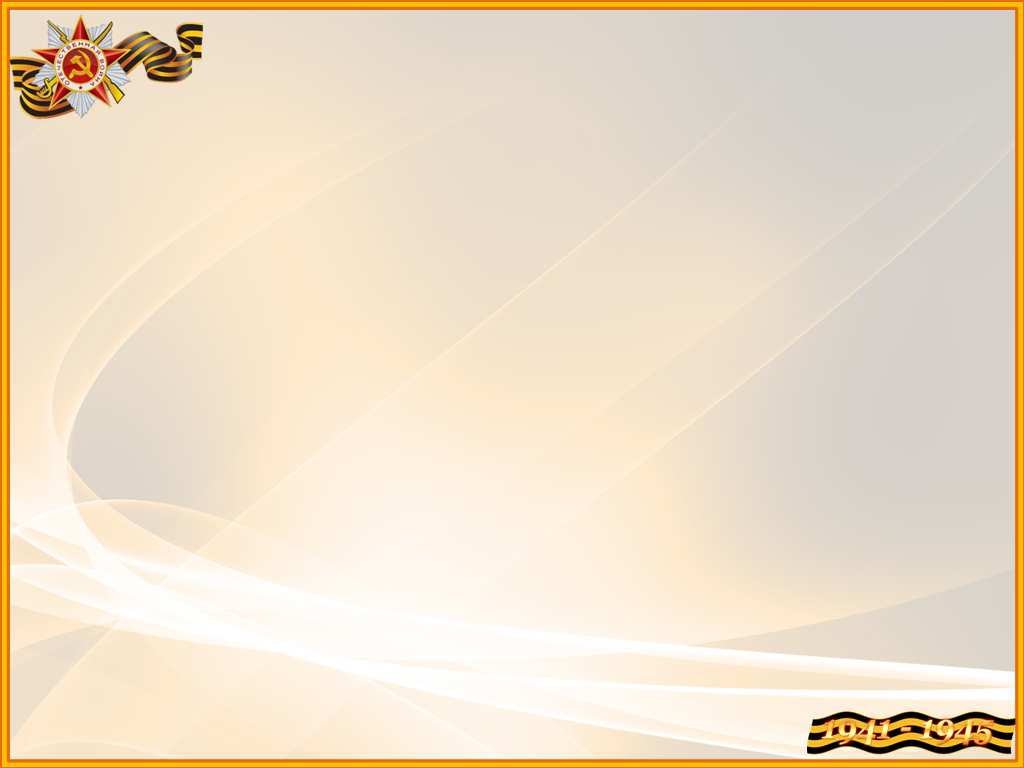 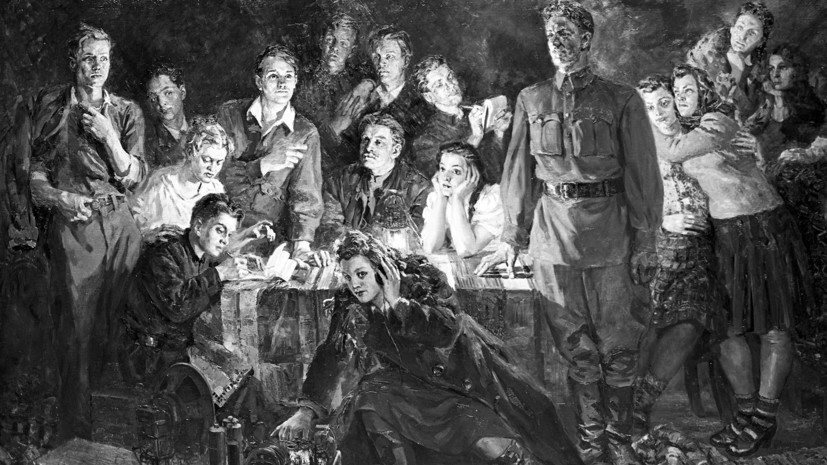 В больших городах, в районных центрах, в деревнях объединялись подростки в боевые группы.
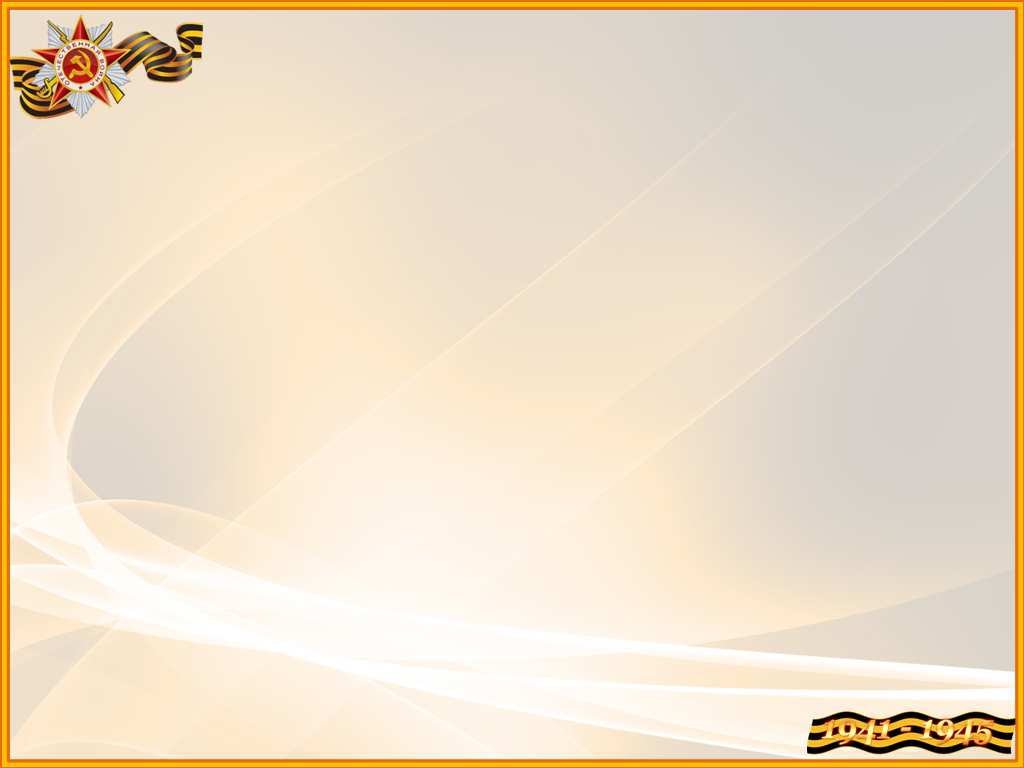 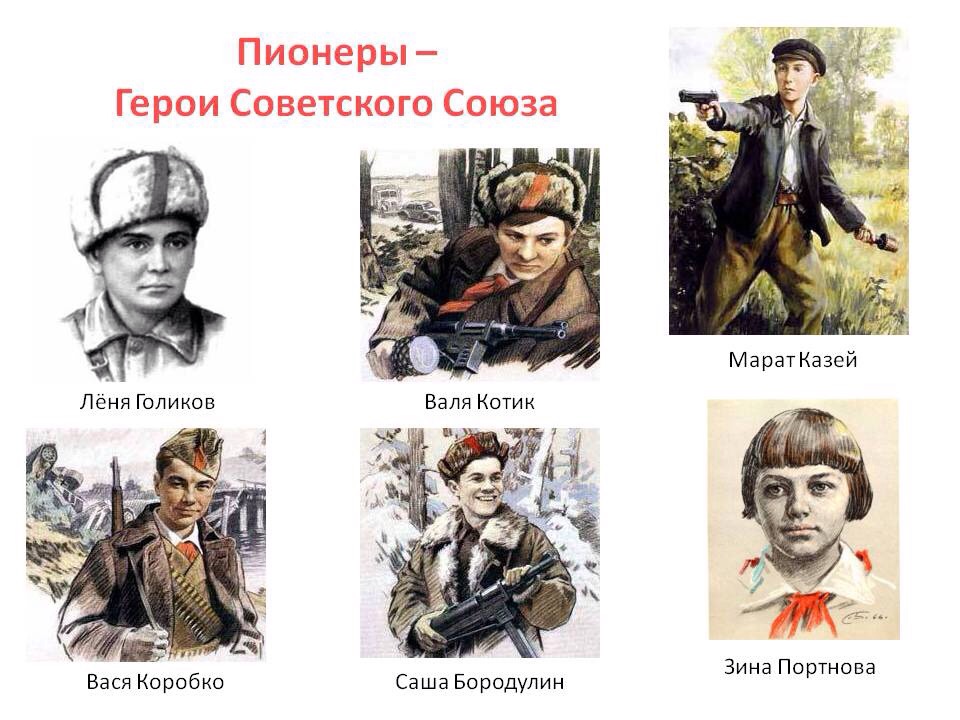 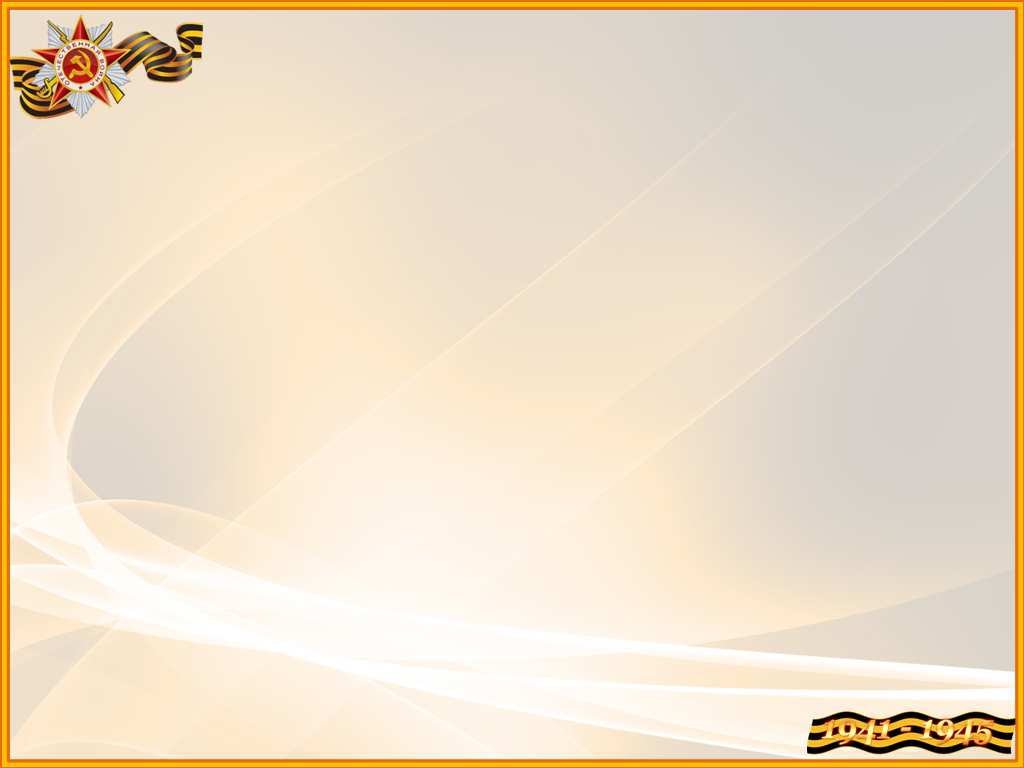 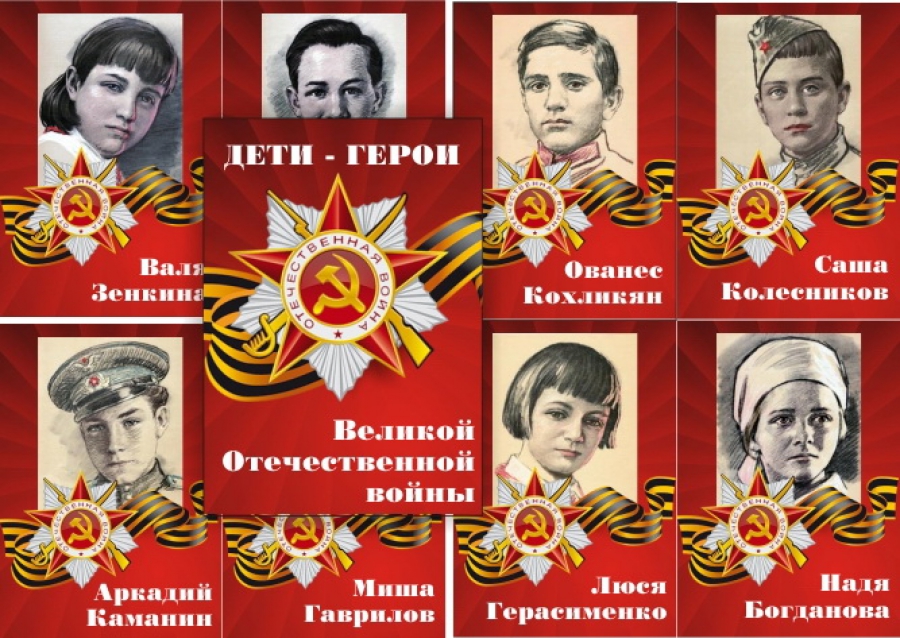 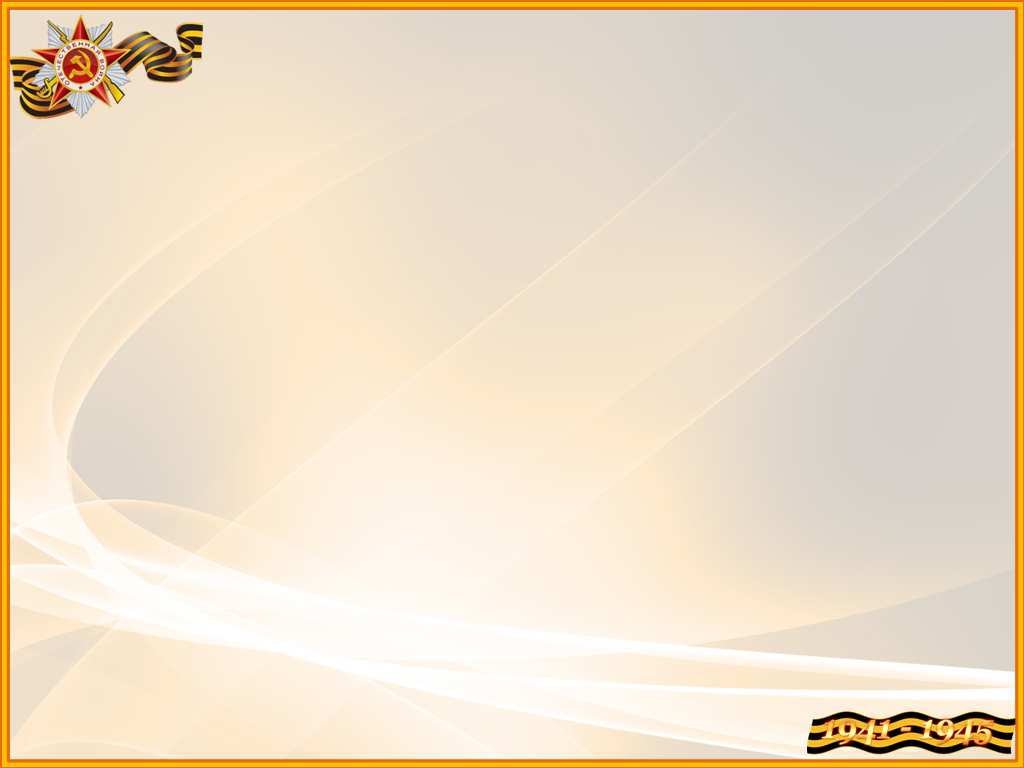 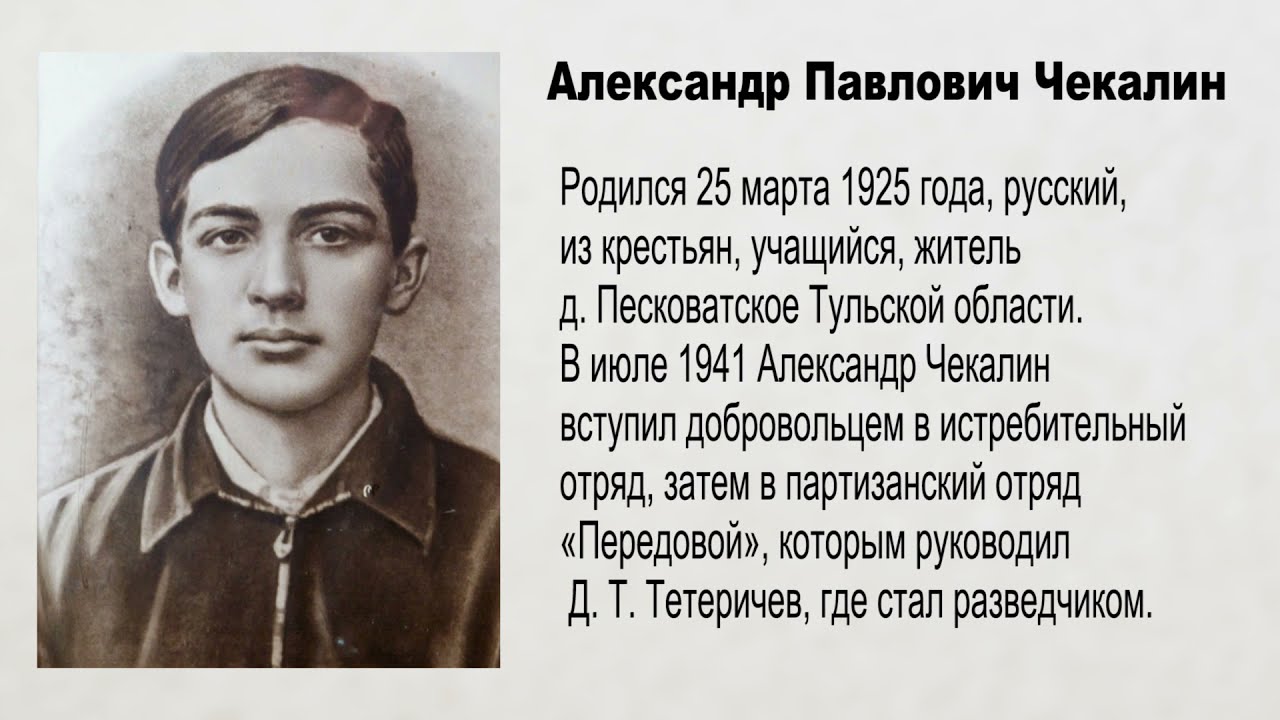 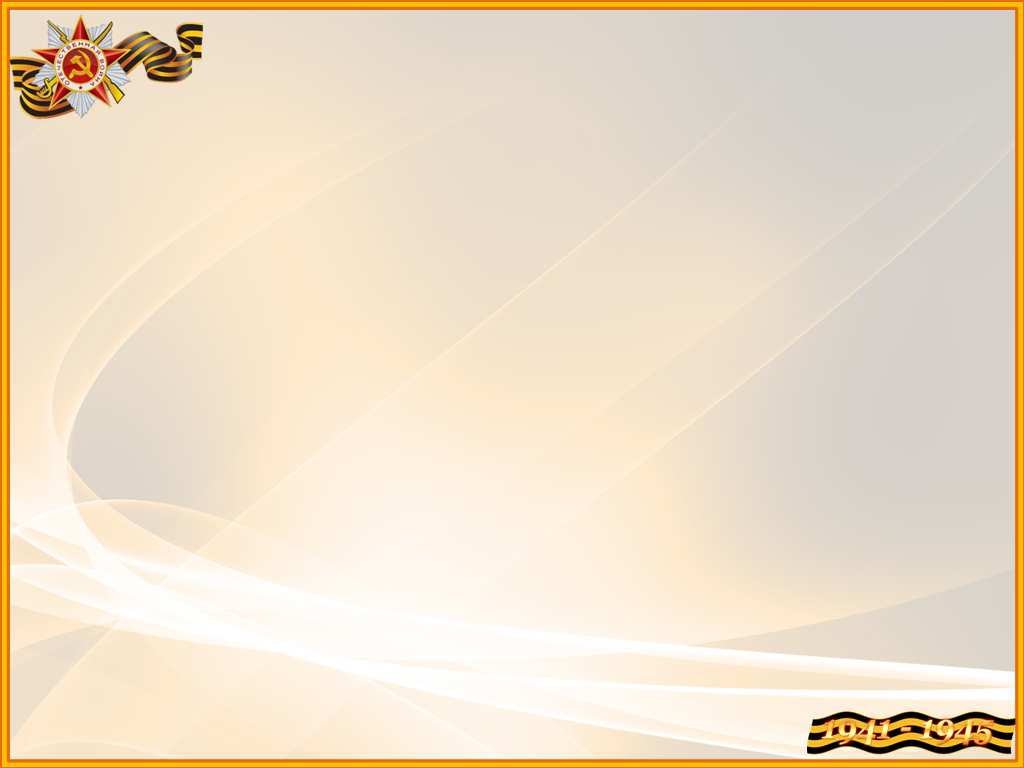 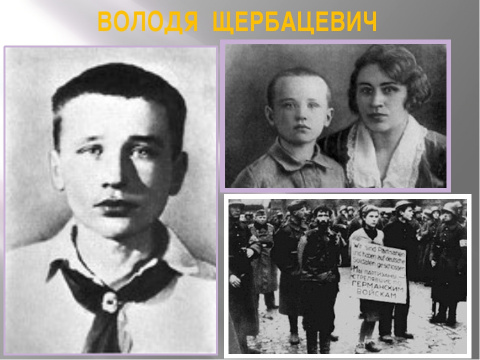 Володя Щербацевич. Казнь его фашисты запечатлели на фотопленку и распространили потом эти кадры по всему городу – в назидание другим. Потом эти фотографии казни фигурировали на Нюрнбергском процессе в качестве документов обвинения нацистских преступников.
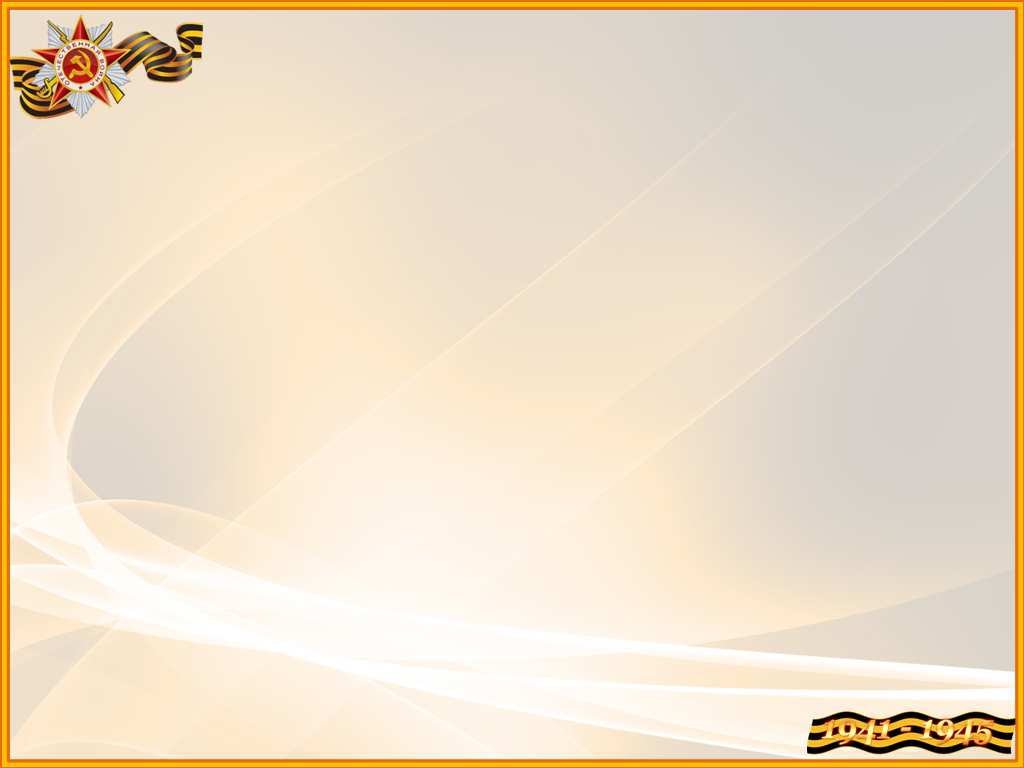 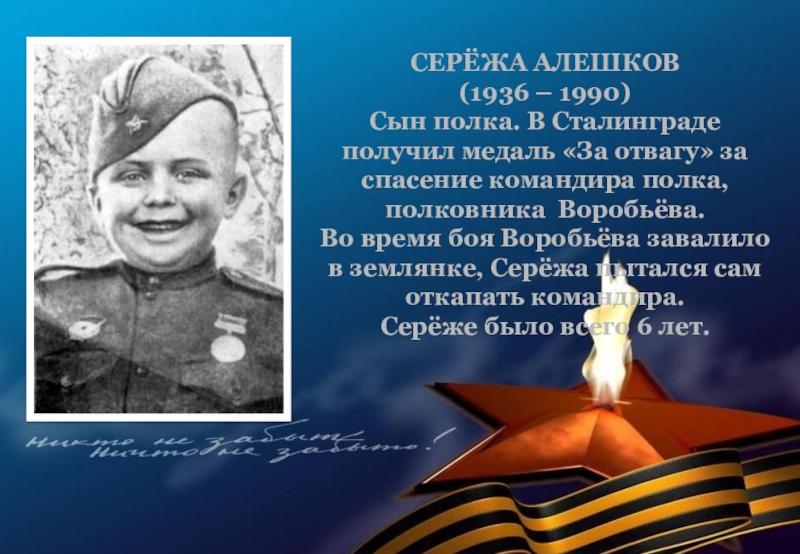 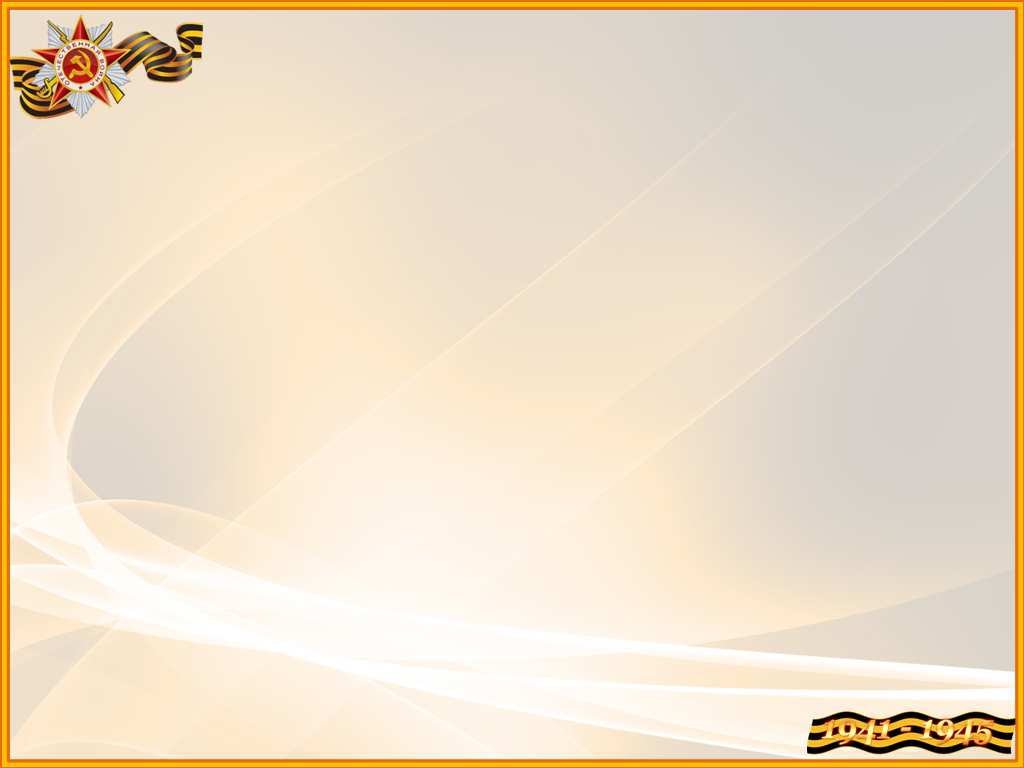 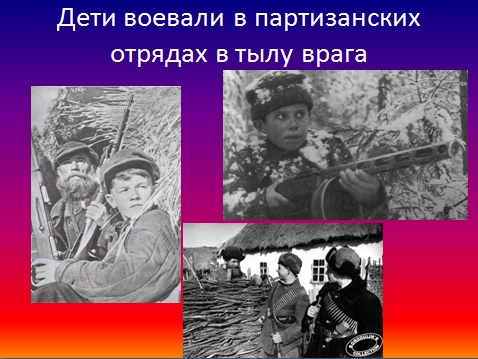 Николай Крыжков удостоен ордена Отечественной войны 2-й степени, медалями «За боевые заслуги», «За взятие Кенигсберга», благодарности командира за взятие Севастополя. Было ему 11 лет.
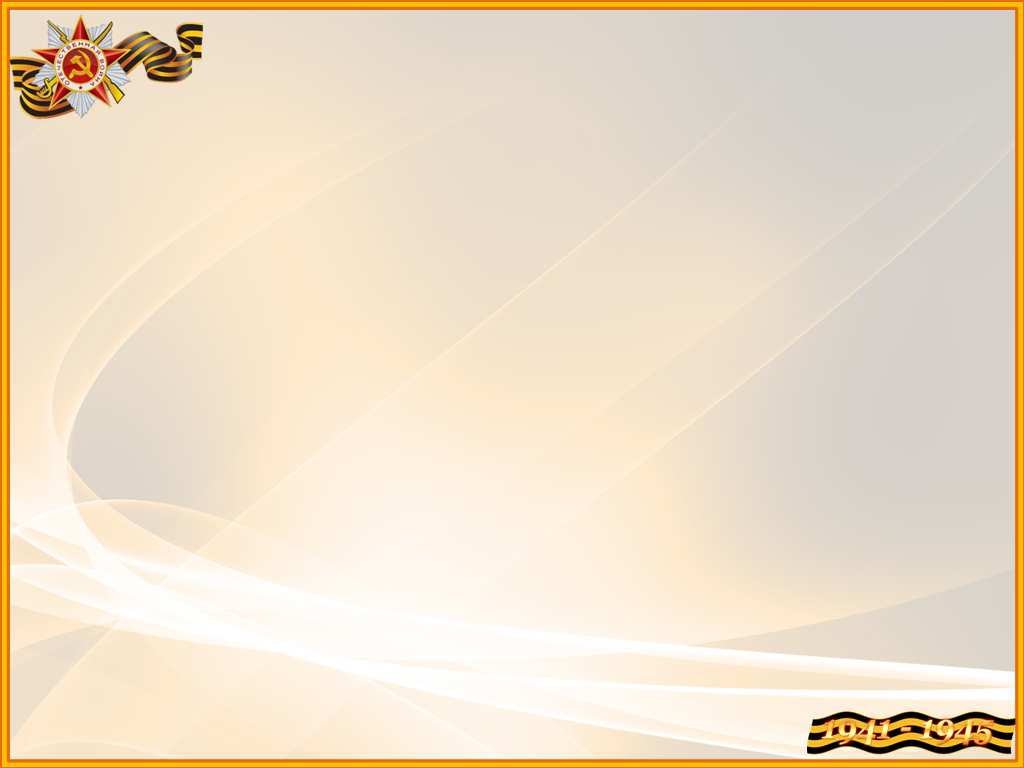 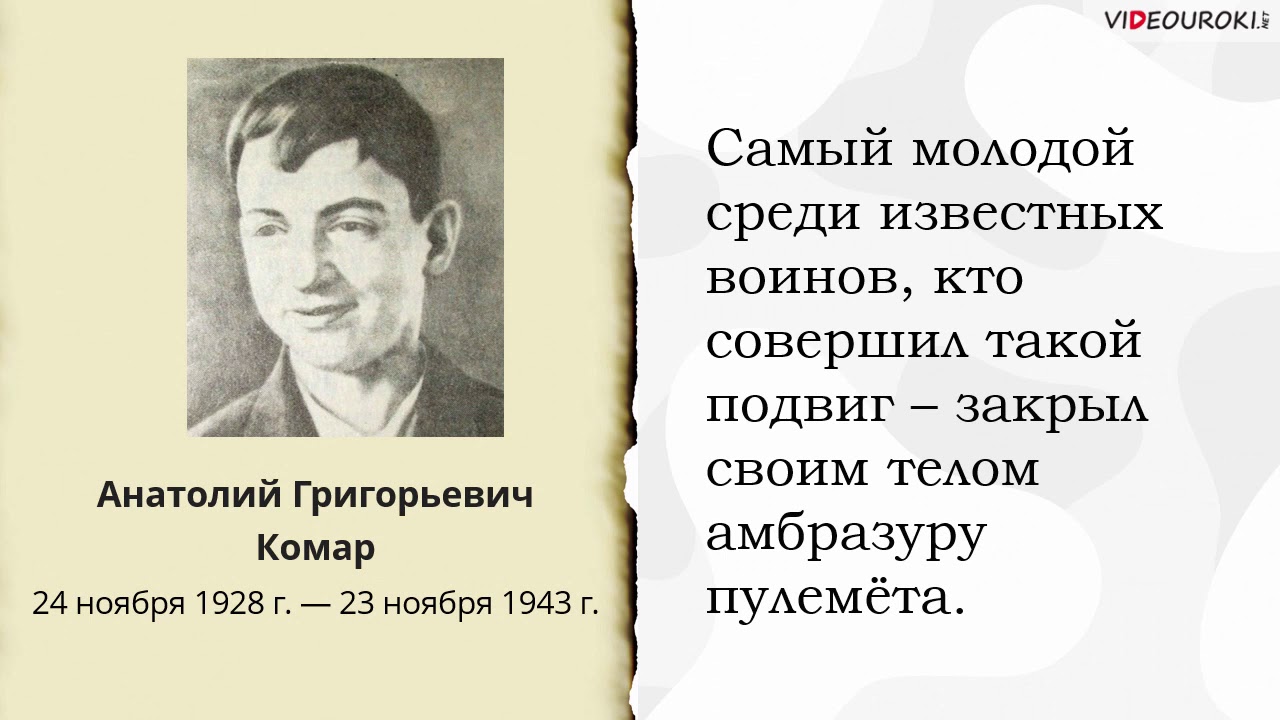 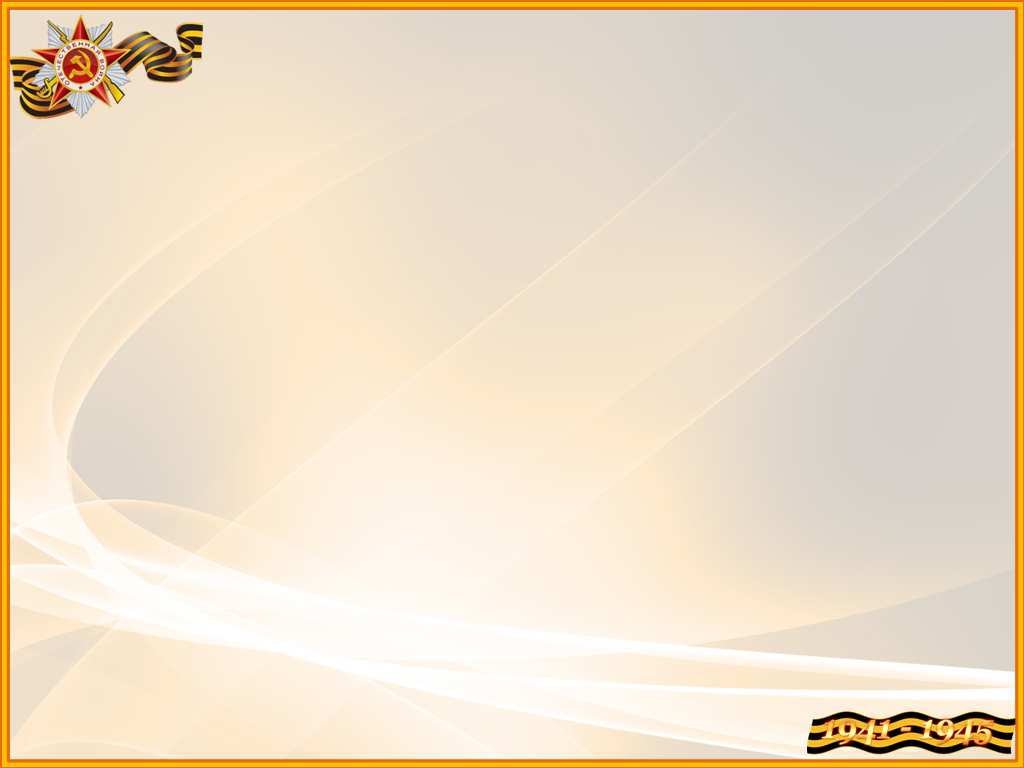 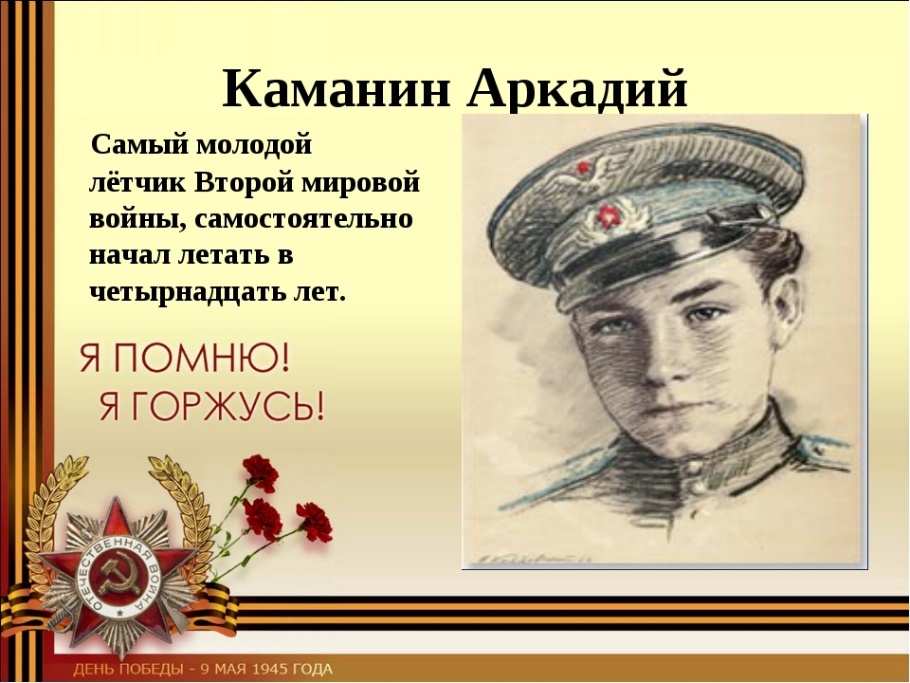 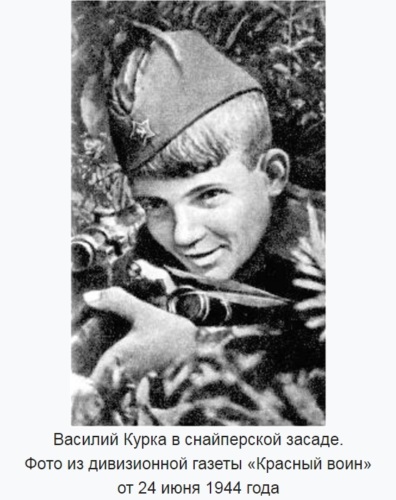 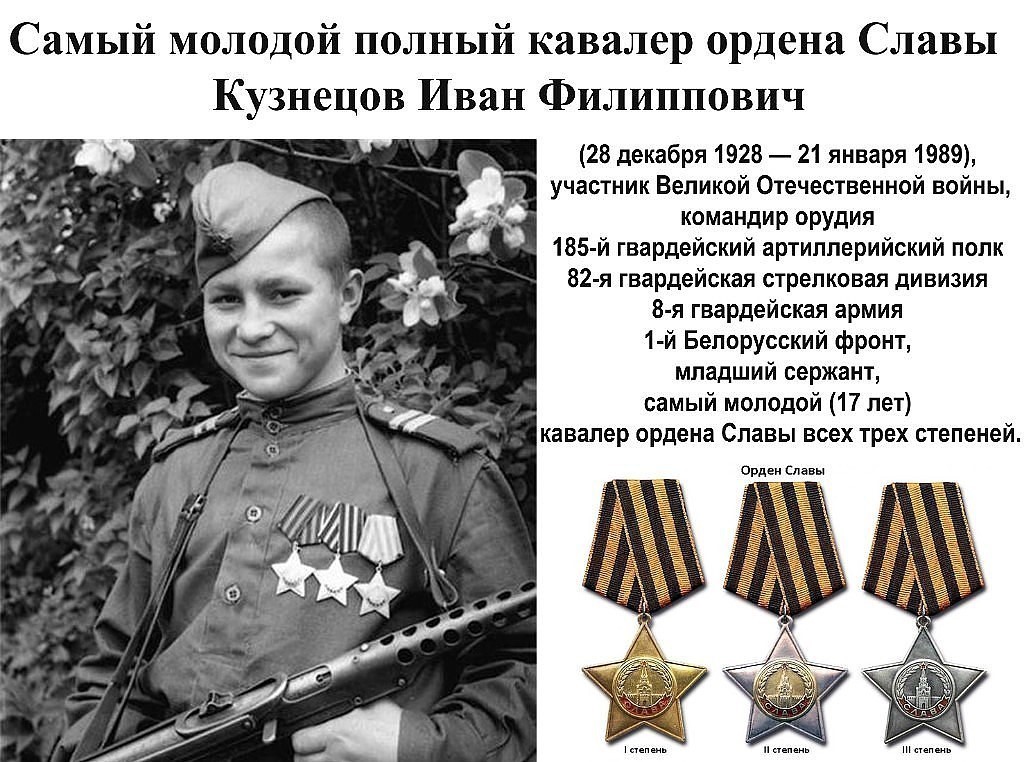 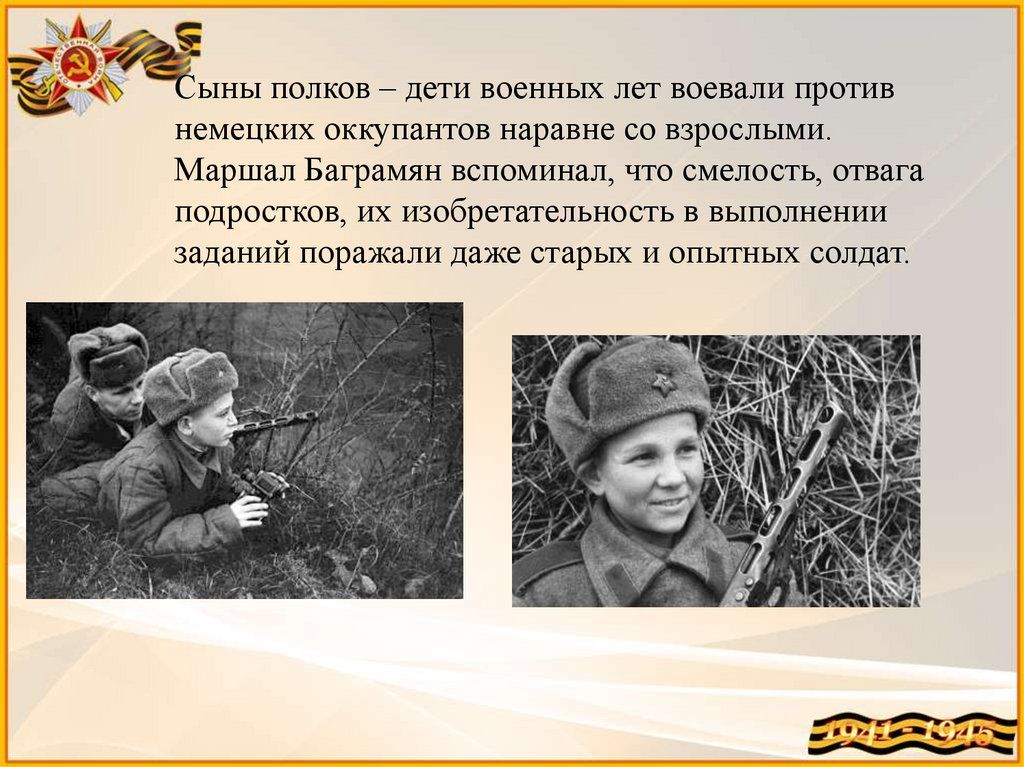 Видео
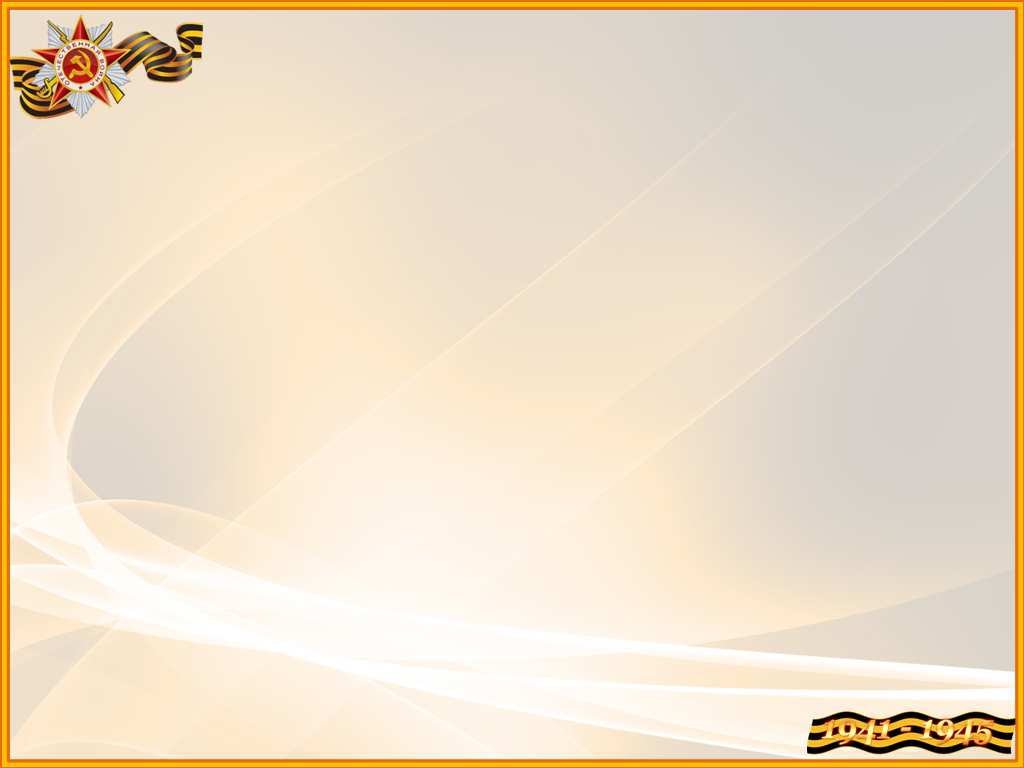 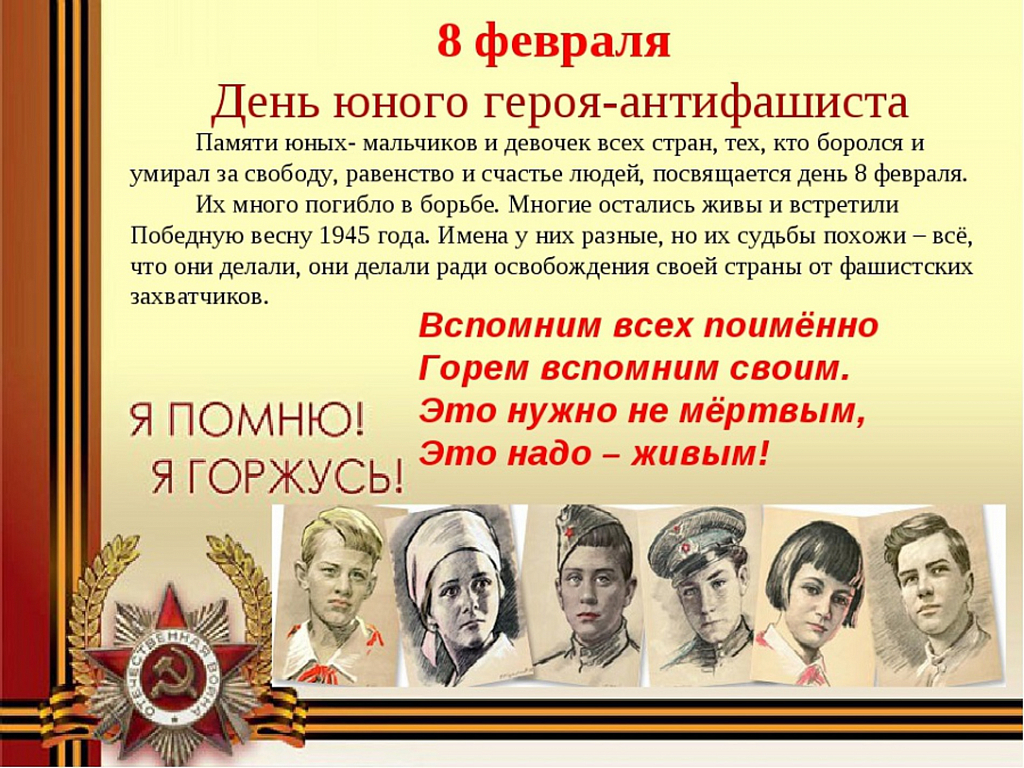 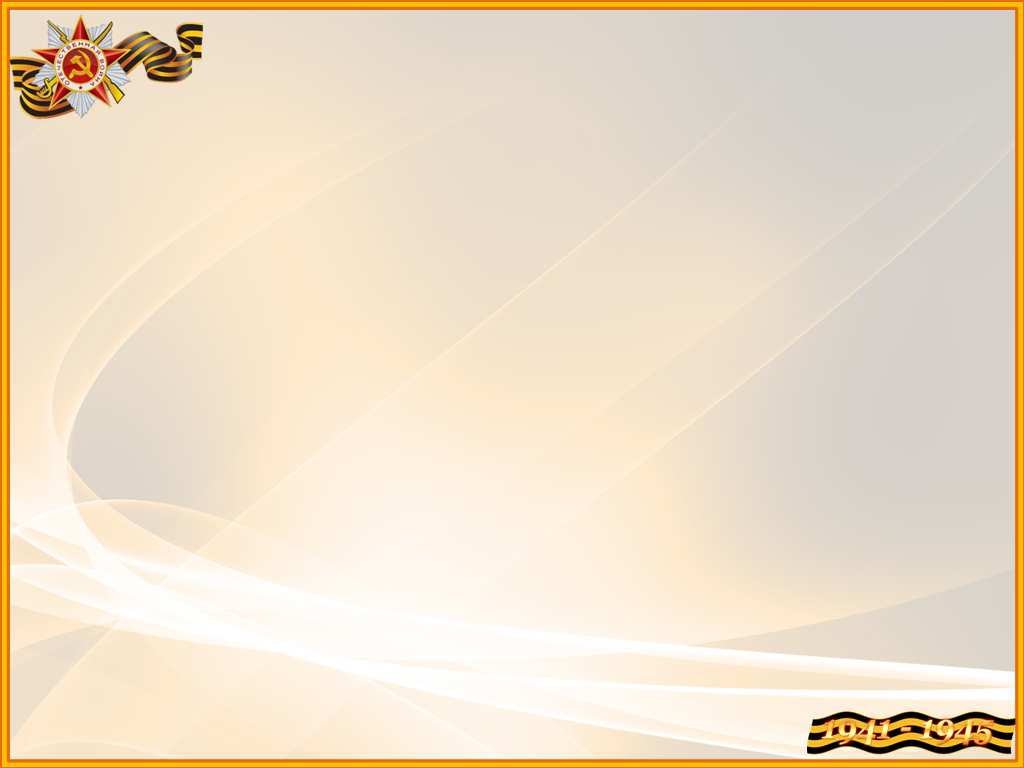 Контакты
email: elena_berejinsckaij@mail.ru
Тел.: +7 9039339895
Педагог-библиотекарь МБОУ СОШ «Перспектива», 
Бережинская Елена Викторовна
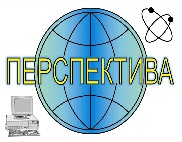